Користь та шкода окремих видів членистоногих  у фруктово-ягідному саду  Солом’янського району міста Києва.
Автор: Сворак Анна Романівна
ПП "Навчальний заклад «Європейський колегіум», 6 клас Київське територіальне відділення Малої академії наук України. м. Київ

Керівник: Іщенко Ольга Леонідівна, вчитель біології та географії  першої категорії.
Мета дослідження:  
визначити залежність урожаю у фруктово-ягідному саду від кількості членистоногих та безпосередньо комах-запилювачів.

Завдання: 
- дослідити залежність кількості зібраного  урожаю від кількості бджіл;
- визначити кількість комах-шкідників; 
- встановити взаємозвʼязок між різними видами  членистоногих; 
- визначити постійних комах  саду та тих, що перебувають у саду тимчасово; 
встановити взаємозвʼязок між комахами  та  плодовими деревами у саду;
довести, що комахи є біоіндикаторами урожайності саду.
Обʼєкт дослідження: 
фруктово-ягідний сад, членистоногі, що мешкають у саду, вирощені фрукти.
Предмет дослідження: 
родючість дерев у саду.Методи дослідження:
пряме спостереження, порівняння результатів дослідження, аналіз досліджень, аналіз опрацьованих джерел інформації.
Загальна характеристика саду.
У  саду зростає  10 дерев: 1 яблуня, 3 абрикоси, 2 вишні, 1 персик, 1 черешня, 2 груші та два кущі: 1кущ калини, 1 кущ гортензій.
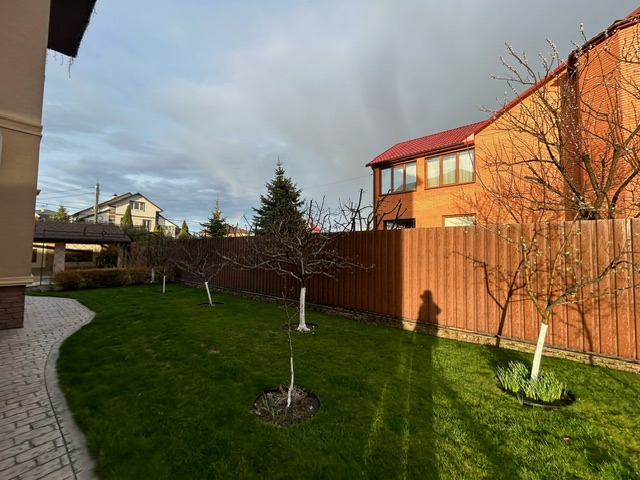 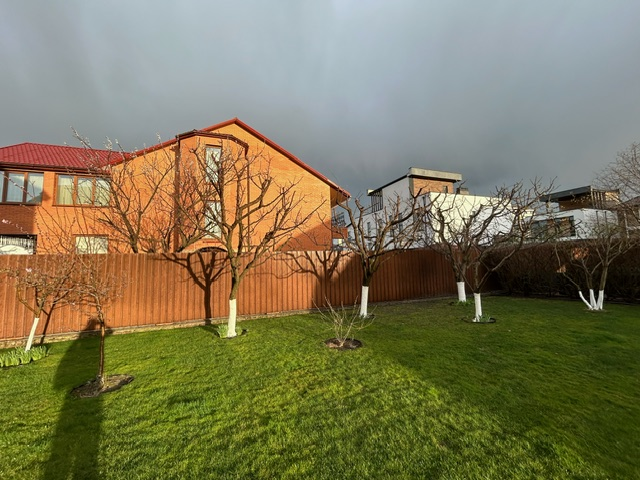 Довжина ділянки саду 20 метрів, а ширина - 4 метри.
S=a × b
S=20 × 4=80 м2
Аб.
Яб.
Гр.
Аб.
Ч.
Аб.
Гр.
В.
В.
К.
Г.
П.
В.-вишня,Ч.- черешня, Аб.- абрикос, Яб.-яблуня, П.- персик, Гр.- груша, К.- калина, Г.- гортензія.
Квіти та комахи.
Мій сад, не є густо засадженим, відповідно, він не потребує значної кількості  членистоногих для запилення фруктово-ягідних дерев. На ділянці зростає достатня кількість квітів, що сприяють ефективному запиленню дерев. Квіти своїми яскравими віночками приваблюють комах-запилювачів, а ті, вже точково переносять пилок на квіти дерев.
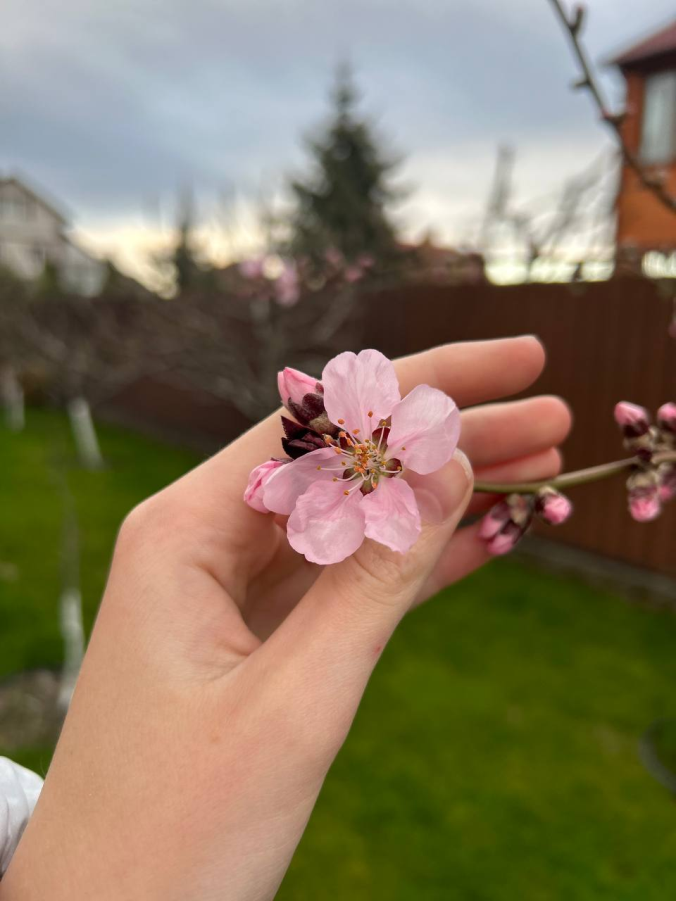 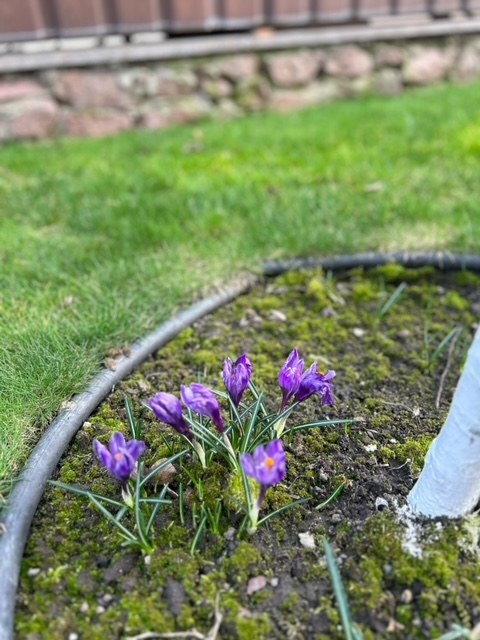 Комахи саду.
В саду проживають різні види метеликів, бджоли, оси, шершні, мурашки, комарі, клопи-солдатики, жуки сонечка, жужелиці, попелиці, виноградні довгоносики, журавлині мухи, павутинний кліщ.
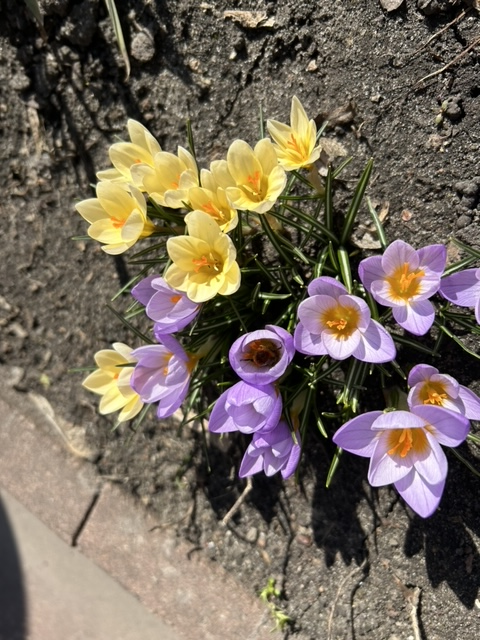 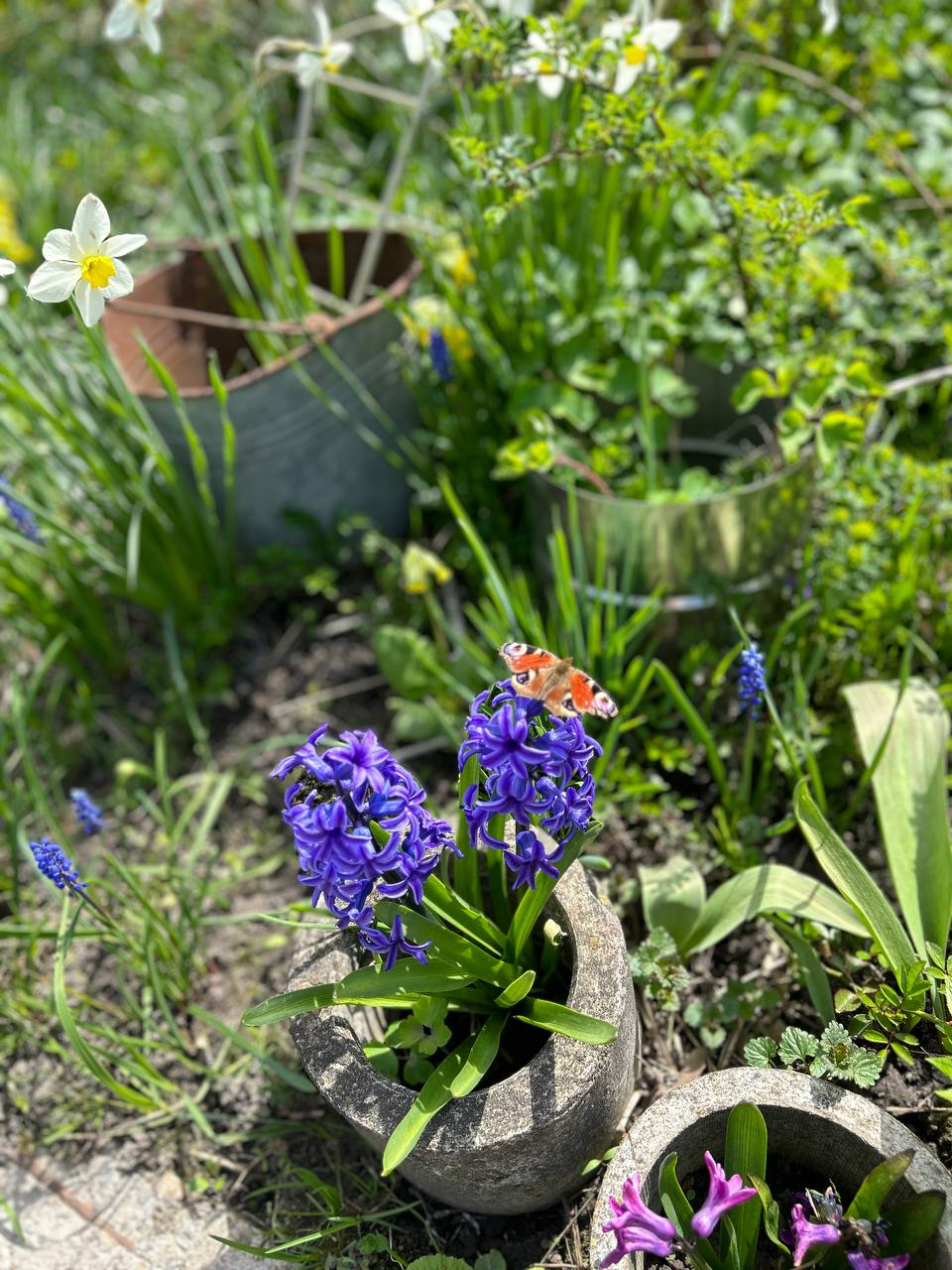 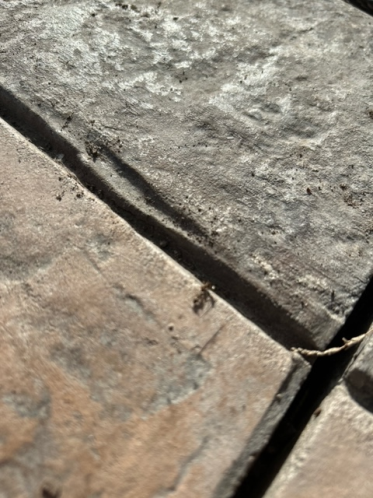 Постійні та тимчасові комахи саду.
У моєму саду постійно мешкають такі комахи: оси, бджоли, мурахи. Але інколи я помічаю й інших, таких як  жужелиця, строкатка, вуховертка, клоп-ягідний, золотоочка, повисюхова муха, жук-пожежник, верблюдка, їздець, жук-скакун і багато інших. Це ті комахи, які залітають тимчасово.
Кількісний склад комах на ділянці.
За моїми спостереженнями, навесні 2024  року та восени 2023 року, на моїй ділянці проживала досить велика кількість членистоногих та їх різних видів. Я вела спостереження за  восьма  видами  корисних комах та чотирма видами шкідливих комах. 
Тобто 66,5%, а саме  2/3 комах є корисними та 33,5%, а саме 1/3 - шкідники.
Проте, в моєму саду, мешкає значно більша кількість комах, яких не завжди можна побачити.
Спостереження за шкідливими комахами саду.
Більшість комах у саду є корисними, це  сприяє подальшому урожаю, а шкідливі комахи можуть зашкодити йому. Зокрема, я спостерігала за попелицями, які у минулому році дуже пошкодили листя персика . Це завадило процесу фотосинтезу та зменшенню кількості хлорофілу у зелених листках дерева. У результаті урожай, персиків був мінімальним.
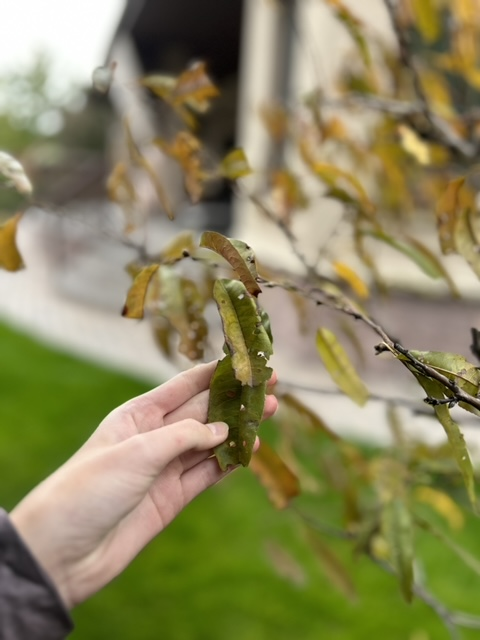 Шкідники винограду.
Восени я виявила, що виноград пошкоджений. Провівши дослідження я зрозуміла, що пошкодив його виноградний довгоносик. Він зіпсував майбутній урожай, прогризши щільну оболонку винограду та за допомогою своєї головотрубки ,утворив значні отвори в листках.
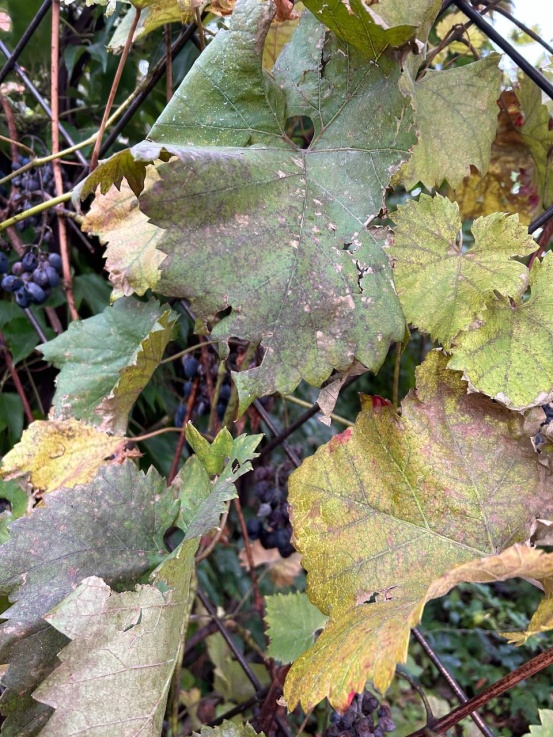 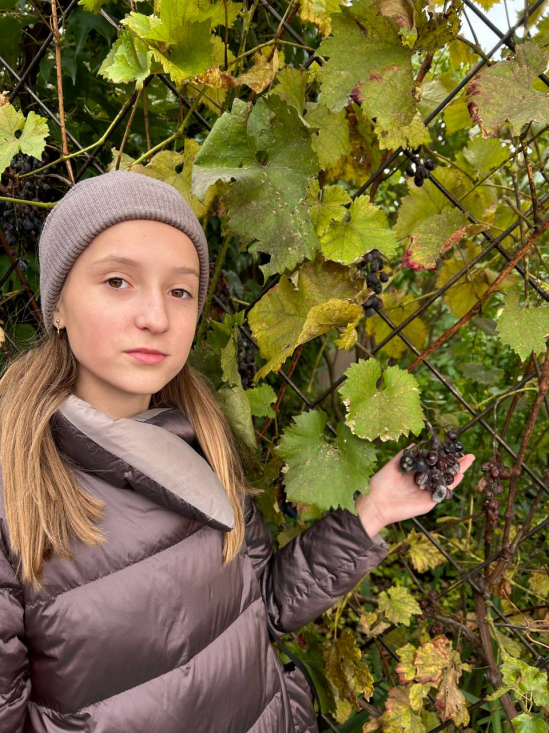 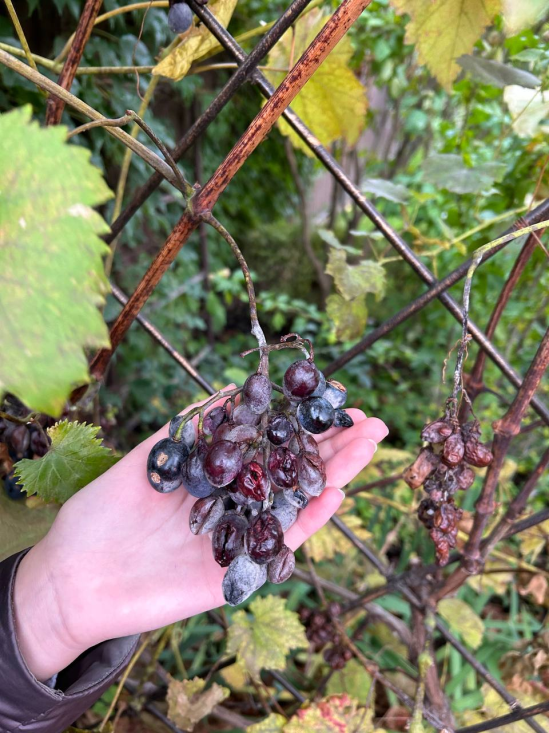 Урожайність абрикоси.
За моїми спостереженнями, чим більше комах-запилювачів запилюють абрикосу, тим краща її урожайність. Бджоли, оси та шершні запилюють квітки значно ефективніше, ніж це відбувається з допомогою  вітру. З запилених квітів розвиваються плоди. Процес запилення, несе безпосередню користь комах і для людей. 
В 2023 році із  трьох дерев  було зібрано близько десяти кілограм абрикосів. На фото мій молодший брат збирає урожай.
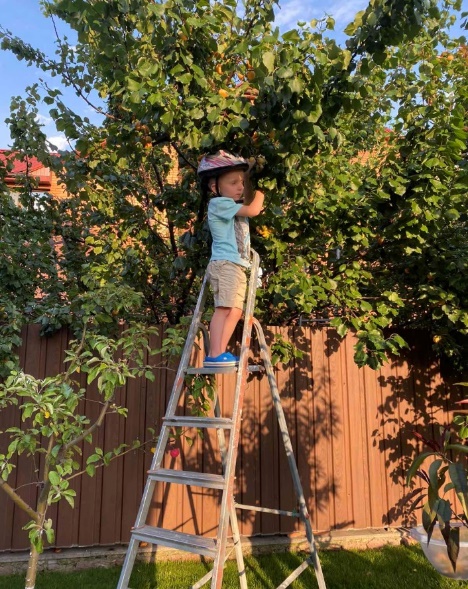 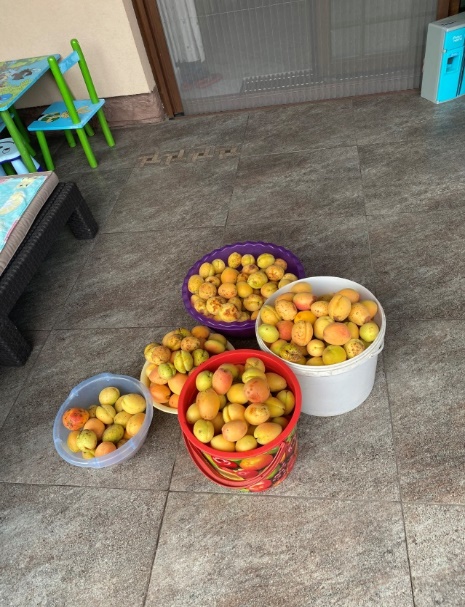 Урожайність у саду.
Кількість плодів, залежить від кількості запилених квітів  вітром чи комахами.
Також, значною мірою на урожай впливає кількість шкідників та взаємодія різних видів між собою.
Цікавою особливістю  дослідження було те, що я довела, що навіть посеред густо населеного міста можливо виростити та зібрати гарний урожай із плодово- ягідних дерев.
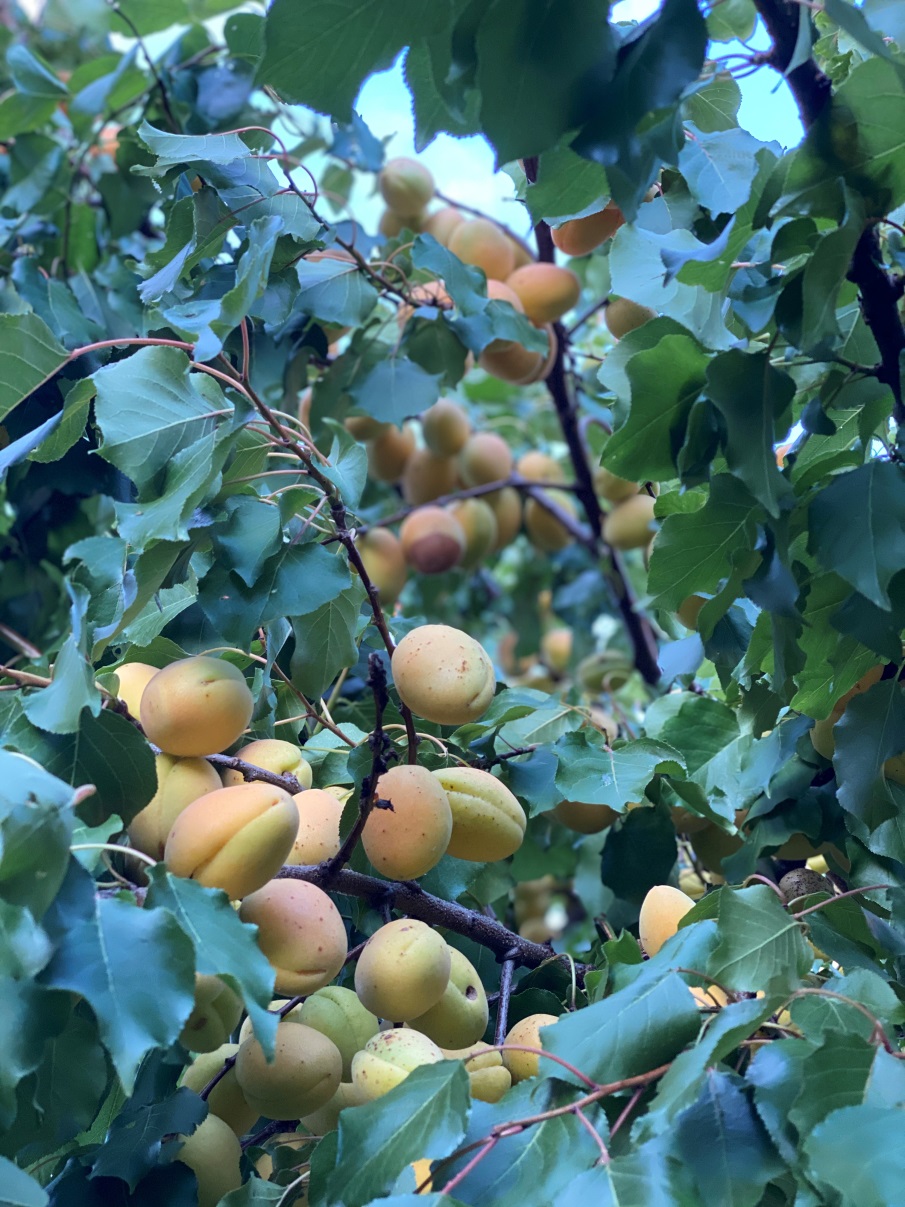 Конкуренція. 

Мої сусіди також мають сади та вирощують плодові дерева, тому вони є моїми біоконкурентами. Для  запилення їхніх дерев теж потрібні комахи. Один з моїх сусідів має п’ятнадцять  дерев, комахи з моєї ділянки перелітають до нього, оскільки у нього більше дерев. Інший сусід  взагалі не має дерев, тому він мені не конкурент.
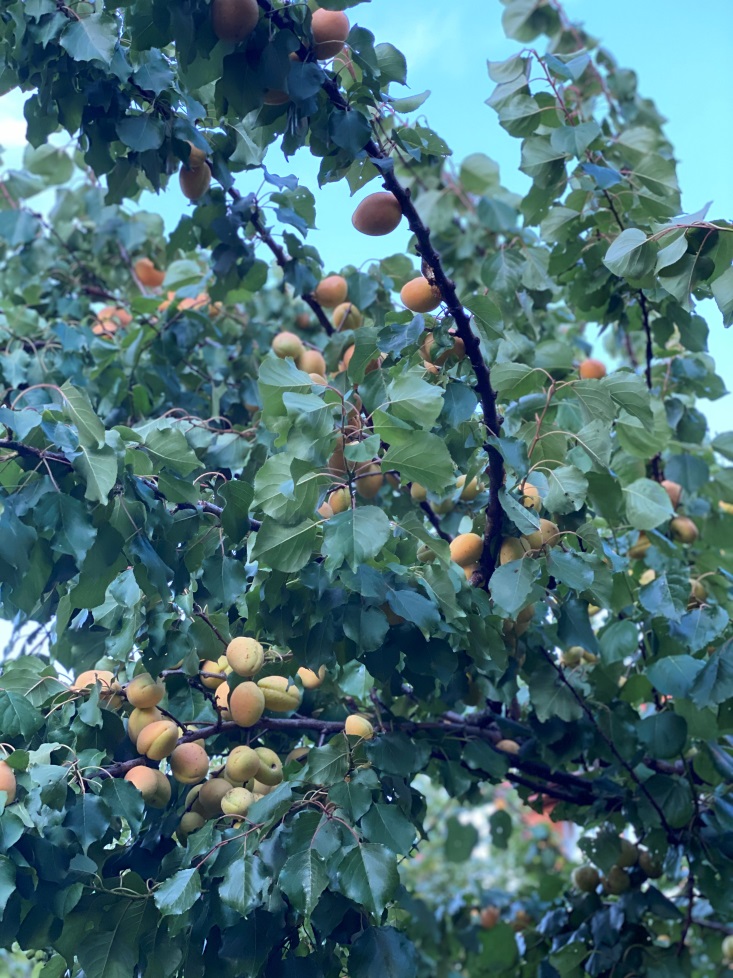 Висновки.
1. Було доведено, що комахи є біоіндикаторами урожайності саду.
2. У саду проживає достатня кількість членистоногих , які приносять як  позитивний так і негативний впливи.
3. Урожайність саду залежить від кількості комах-запилювачів, проте найефективнішими є бджоли.  
4. Досліджено, що слід остерігатися комах-шкідників, оскільки вони можуть зашкодити не лише саду, а й людям. 
5. Встановлено, що існує безліч способів боротьби зі шкідниками.
6. Існують певні взаємозв’язки між комахами та плодовими деревами:  вони можуть і шкодити, і допомагати. 
7. Популяризація членистоногих на ділянці залежить від сезону, погодних умов, навколишніх чинників.
Список  використаних джерел.
Афонін М. / Комахи. – Бібліотека школяра. Кристал Бук, 2019.-48с.
2.  Енциклопедія Стежками природи: Комахи й інші маленькі істоти. / Рейчел Фьорт, Луї Стовелл. Ранок, 2019.-96с.
3.  Пізнаємо природу. Моя планета Земля. 6 клас: Зошит з друкованою основою/ І.В. Гавриш, С.С.Гога, К.М.Задорожний, Г.О. Калиновська. – Харків : Інтелект України, 2024.- 48с.